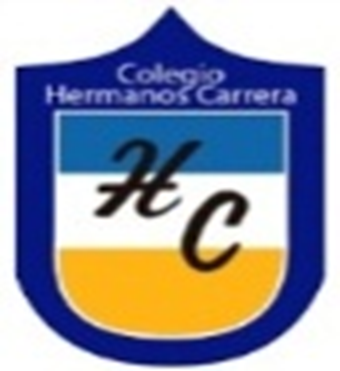 ENGLISH 4TH GRADE
Miss: María Fernanda Fernández Jeldres
OBJECTIVE: TO IDENTIFY THE PREPOSITIONS OF PLACE AND THE PLACES OF THE CITHY.
OBJETIVO: IDENTIFICAR LAS PREPOSICIONES DE LUGAR Y LOS LUGARES DE LA CIUDAD.


WHAT PREPOSITIONS OF PLACE DO YOU REMEMBER?
WHAT PLACES OF THE CITY DO YOU REMEMBER?
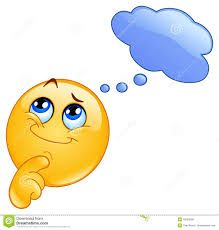 THE PLACES OF THE CITY.
THE PLACES OF THE CITY ARE DIFFERENT BUILDINGS THAT YOU CAN FIND IN A CITY AND WHERE YOU CAN DO DIFFERENT THINGS.

FOR EXAMPLE: IN A SCHOOL YOU CAN STUDY.
   IN A RESTAURANT YOU CAN EAT.
LET’S SEE THE PLACES OF THE CITY THAT WE’LL LEARN!
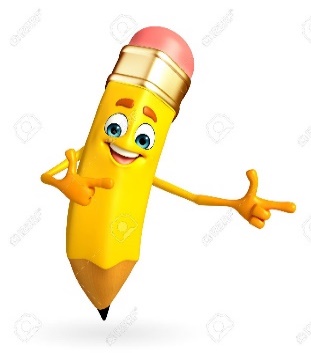 PLACES OF THE CITY VOCABULARY.
PREPOSITIONS OF PLACE
THE PREPOSITIONS OF PLACE ARE SOME WORDS THAT CAN TELL US THE LOCATION OF AN OBJECT, PERSON, PLACE, ETC.
LAS PREPOSICIONES DE LUGAR SON PALABRAS QUE NOS INDICAN LA UBICACIÓN DE UN OBJETO, PERSONA, LUGAR, ETC.
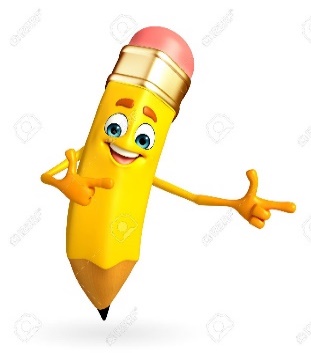 LET’S SEE THE PREPOSITIONS OF PLACE THAT WE’LL LEARN.
PREPOSITIONS OF PLACES VOCABULARY.
SOME EXAMPLES.
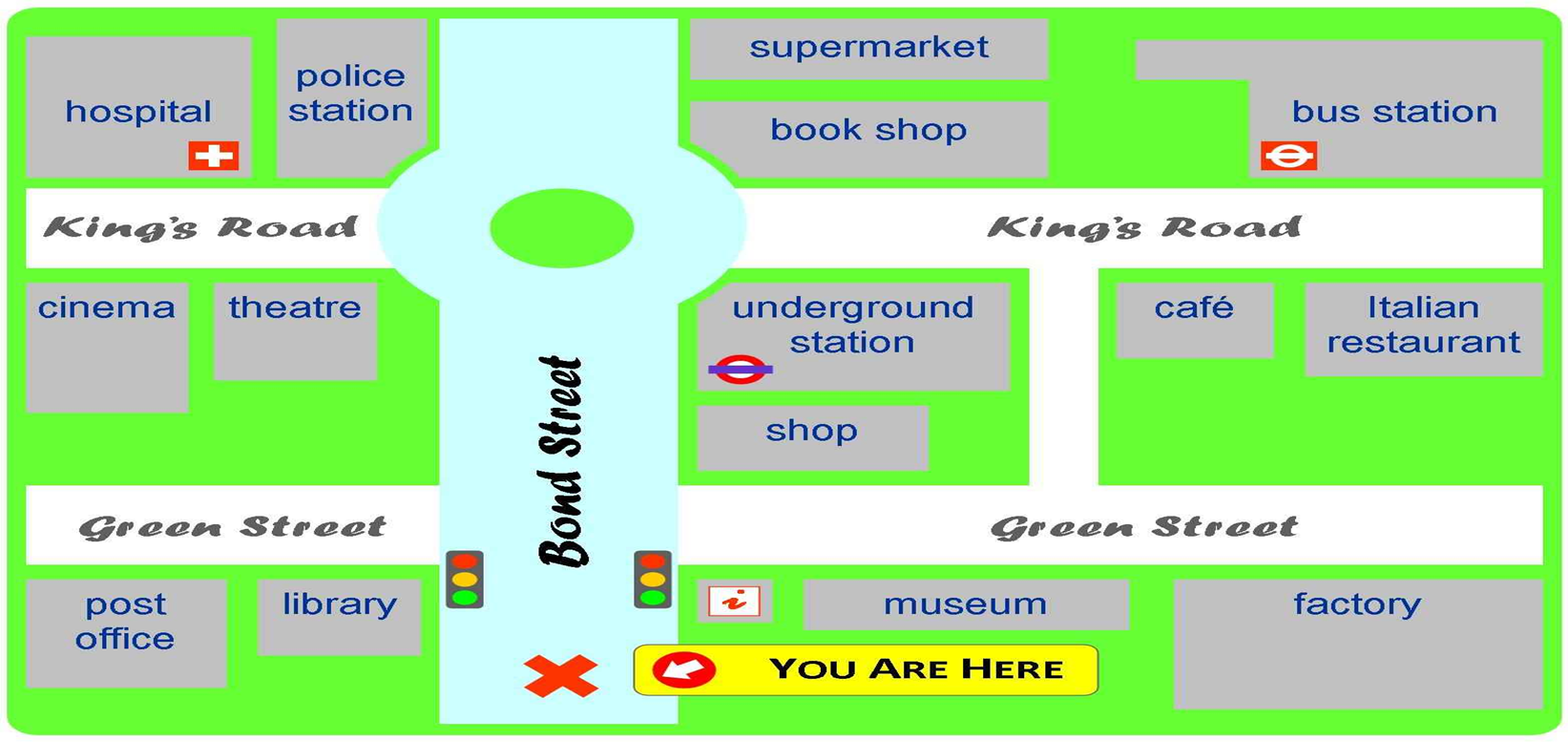 THE HOSPITAL IS NEXT TO THE POLICE STATION.
THE CINEMA IS OPPOSITE TO THE HOSPITAL.
THE SUPERMARKET IS BEHIND THE BOOK SHOP.
THE UNDERGROUND STATION IS IN FRONT OF THE SHOP.
THE CAFÉ IS BETWEEN THE ITALIAN RESTAURANT AND THE UNDERGROUND STATION.
THE HOSPITAL IS ON King’s Road.
LET’S LOOK AT THE PICTURE AND MAKE SENTENCES USING THE PLACES OF THE CITY AND THE PREPOSITIONS OF PLACE.
DO YOU HAVE ANY QUESTION ABOUT THE PREPOSITIONS OF PLACE?
NOW LET’S SEE THE WORKSHEET.
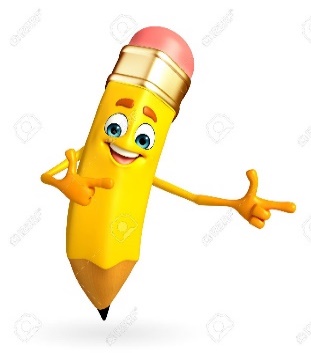